ΕΞ ΑΠΟΣΤΑΣΕΩΣ ΕΚΠΑΙΔΕΥΣΗ ΠΑΙΔΙΩΝ ΠΟΥ ΑΝΗΚΟΥΝ ΣΕ ΕΥΑΛΩΤΕΣ ΚΟΙΝΩΝΙΚΕΣ ΟΜΑΔΕΣ                               « Π.Δ.Ε. και ΠΕ.Κ.Ε.Σ ΘΕΣΣΑΛΙΑΣ»
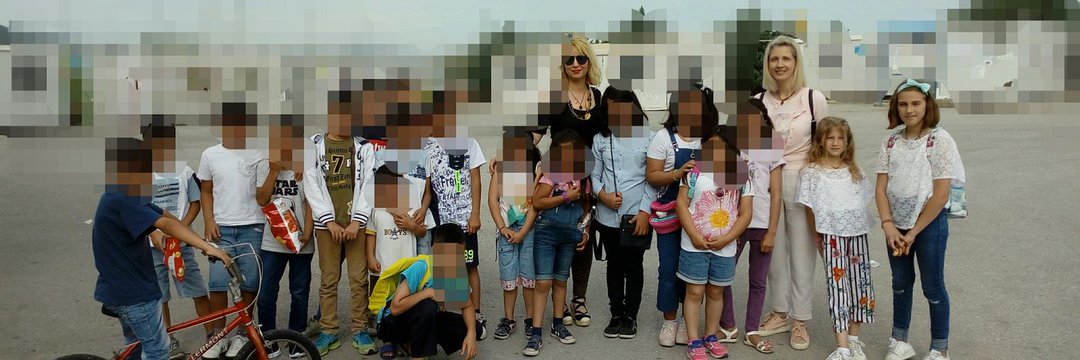 Εφαρμογή της εξ αποστάσεως εκπαίδευσης στην ευάλωτη κοινωνική ομάδα των προσφύγων στη δομή φιλοξενίας του Μόζα στον Βόλο: Δυνατότητες, δυσκολίες, παιδαγωγικές προτάσεις.
Βασιλειάδου Ευτέρπη
Συντονίστρια Εκπαίδευσης προσφύγων
 Νομού Μαγνησίας, email: evi1vas@yahoo.gr

Med Ψυχοπαιδαγωγικές συνιστώσες
 πολυπολιτισμικότητας
ΔΥΝΑΤΟΤΗΤΕΣ ΣΧΕΤΙΚΑ ΜΕ ΤΗΝ ΥΠΟΣΤΗΡΙΞΗ ΤΗΣ ΕΞ ΑΠΟΣΤΑΣΕΩΣ ΕΚΠΑΙΔΕΥΣΗΣ ΣΤΗ ΔΟΜΗ ΦΙΛΟΞΕΝΙΑΣ ΠΡΟΣΦΥΓΩΝ ΜΟΖΑ ΣΤΟΝ ΒΟΛΟ
Παροχή σύνδεσης internet.
   Περιορισμένη  ταχύτητα σε περίπτωση ταυτόχρονης  μαζικής χρήσης.

 Μη διαθέσιμο οπτικοακουστικό υλικό               (Η/Υ, ακουστικά, εκτυπωτές).
    Διαθέσιμα Smartphone και λίγα tablet
                                                                                2
ΤΕΧΝΙΚΕΣ ΔΥΣΚΟΛΙΕΣ ΣΤΗΝ ΟΡΓΑΝΩΣΗ ΤΗΣ ΕΞ ΑΠΟΣΤΑΣΕΩΣ ΕΚΠΑΙΔΕΥΣΗΣ ΣΤΗ ΔΟΜΗ ΦΙΛΟΞΕΝΙΑΣ ΠΡΟΣΦΥΓΩΝ ΜΟΖΑ ΣΤΟΝ ΒΟΛΟ
Αυστηρά μέτρα και εσωτερικοί απαγορευτικοί κανονισμοί, λόγω του κινδύνου διασποράς του ιού COVID-19 

Ιδιαιτερότητα στη διάταξη και στο μέγεθος των δωματίων.

 Αλλαγές στην καθημερινότητα και τα ωράρια της κάθε οικογένειας.

 Πρόβλημα στην επικοινωνία-επαφή της ΣΕΠ με τις οικογένειες και τους μαθητές/τριες                                3
ΓΛΩΣΣΙΚΑ ΕΜΠΟΔΙΑ ΣΤΗ ΔΙΑΔΙΚΑΣΙΑ ΤΗΣ ΕΞ  ΑΠΟΣΤΑΣΕΩΣ ΕΚΠΑΙΔΕΥΣΗ
Αδυναμία γονέων στην πραγματοποίηση εγγραφής στο ΠΣΔ.

Δυσκολία μαθητών στη διαχείριση της πλατφόρμας  e-class.



                                                                                                                                                        4
ΑΞΙΟΠΟΙΗΣΗ ΔΙΑΘΕΣΙΜΩΝ ΜΕΣΩΝ ΠΡΟΣ ΕΠΙΤΕΥΞΗ ΕΠΙΚΟΙΝΩΝΙΑΣ ΚΑΙ ΟΡΓΑΝΩΣΗ ΕΞ ΑΠΟΣΤΑΣΕΩΣ ΕΚΠΑΙΔΕΥΣΗΣ
Διαθέσιμα μέσα:
Αριθμοί κινητών τηλεφώνων, μέσα κοινωνικής δικτύωσης, ηλεκτρονικό ταχυδρομείο, μηνύματα στο κινητό μέσω εφαρμογών

Επίτευξη:
Επικοινωνία ΣΕΠ με οικογένειες και μαθητές/τριες
Εγγραφή στο ΠΣΔ και αποστολή κωδικών
Επικοινωνία εκπαιδευτικών με τους μαθητές/τριές τους 
                                                                                                                                                                 5
ΕΝΕΡΓΕΙΕΣ ΚΙ ΕΦΑΡΜΟΓΗ ΕΞ ΑΠΟΣΤΑΣΕΩΣ ΕΚΠΑΙΔΕΥΣΗΣΔευτεροβάθμια Εκπαίδευση
Ενέργειες:
Επικοινωνία και συνεργασία με Διευθυντή Εκπαίδευσης, Διευθυντές Σχολείων και Εκπαιδευτικούς ΤΥ
Παροχή e-mail γονέων, τηλέφωνα μαθητών στα σχολεία

Τρόποι εφαρμογής εξ αποστάσεως εκπαίδευσης:
Αποστολή εργασιών σε e-mail και σε applications
Ανάρτηση υλικού στο e-class (ξεκλείδωτο)
Βιντεοκλήση μέσω εφαρμογής σε κινητό 
                                                                                                                                                         6
ΕΝΕΡΓΕΙΕΣ ΚΙ ΕΦΑΡΜΟΓΗ ΕΞ ΑΠΟΣΤΑΣΕΩΣ ΕΚΠΑΙΔΕΥΣΗΣ- Α΄ ΦΑΣΗΠρωτοβάθμια Εκπαίδευση-Δημοτικό
Ενέργειες:
Επικοινωνία και συνεργασία με Διευθυντή Εκπαίδευσης, ΣΕΕ, Διευθυντές σχολείων, εκπαιδευτικούς ΤΥ και ΔΥΕΠ
Παροχή e-mail γονέων στα σχολεία  

Τρόπος εφαρμογής εξ αποστάσεως εκπαίδευσης:
Ανάρτηση υλικού στην ιστοσελίδα του δημοτικού σχολείου και στο e-class (ελεύθερη πρόσβαση)
Διαμοιρασμός του συνδέσμου που παραπέμπει στο υλικό από τη ΣΕΠ στους γονείς των μαθητών μέσω εφαρμογής και με τη βοήθεια φορέων παρέχονται οδηγίες στις γλώσσες τους                                                                                        7
ΕΝΕΡΓΕΙΕΣ ΚΙ ΕΦΑΡΜΟΓΗ ΕΞ ΑΠΟΣΤΑΣΕΩΣ ΕΚΠΑΙΔΕΥΣΗΣ- Β΄ ΦΑΣΗΠρωτοβάθμια Εκπαίδευση-Δημοτικό
Ενέργειες:

Συνεργασία με Διευθυντή Εκπαίδευσης, Διευθυντή σχολείου και τις εκπαιδευτικούς για τη σύγχρονη εξ αποστάσεως εκπαίδευση μέσω webex

Αναζήτηση e-mail που εκκρεμούν και παροχή στο σχολείο 

Μετάφραση οδηγιών σύνδεσης στις γλώσσες των γονέων με στήριξη φορέων και διαμοιρασμό στους γονείς                                                                                

                                                                                                8
ΕΝΕΡΓΕΙΕΣ ΚΙ ΕΦΑΡΜΟΓΗ ΕΞ ΑΠΟΣΤΑΣΕΩΣ ΕΚΠΑΙΔΕΥΣΗΣΠρωτοβάθμια Εκπαίδευση-Νηπιαγωγείο ΔΥΕΠ
Ενέργειες:
Επικοινωνία και συνεργασία με ΣΕΕ και υπεύθυνη νηπιαγωγό ΔΥΕΠ

Τρόπος που θα εφαρμοστεί η εξ αποστάσεως εκπαίδευση:
Διαμοιρασμός μέσω μηνύματος στο κινητό και μέσω e-mail παιδαγωγικών προτάσεων και δραστηριοτήτων προτεινόμενες από τη ΣΕΕ που μπορούν να εφαρμόσουν οι γονείς με τα παιδιά τους
Διαμοιρασμός μέσω μηνύματος στο κινητό και μέσω e-mail δραστηριοτήτων προτεινόμενων από τη νηπιαγωγό υπό την καθοδήγηση και τις συμβουλές της ΣΕΕ
                                                                                                   9
ΠΡΟΒΛΗΜΑΤΑ ΠΟΥ ΠΡΟΕΚΥΨΑΝΣΤΗΝ ΕΦΑΡΜΟΓΗ ΤΗΣ ΕΞ ΑΠΟΣΤΑΣΕΩΣΔευτεροβάθμια
Δυσκολίες στον συγχρονισμό όλων των μαθητών/τριών ταυτόχρονα στις βιντεοκλήσεις

Συχνές διακοπές της βιντεοκλήσης και δυσκολίες στην επικοινωνία με κάμερα, λόγω μη επαρκούς δυνατότητας υποστήριξης του δικτύου ίντερνετ 




                                                                                                                                                              10
ΤΙ ΔΟΥΛΕΨΕ ΣΤΗΝ ΕΞ ΑΠΟΣΤΑΣΕΩΣ ΕΚΠΑΙΔΕΥΣΗΠρωτοβάθμια και Δευτεροβάθμια
Συμβολή στην επιτυχία: η ευρηματικότητα, η άριστη συνεργασία και η καλή διάθεση Διευθυντών Εκπαίδευσης, ΣΕΕ, ΣΕΠ, Διευθυντών, εκπαιδευτικών, προσφύγων γονέων
Τι πήγε καλά:

Αποστολή εργασιών στα e-mail

Αποστολή συνδέσμων διαδικτύου με διαδραστικές παιδαγωγικές δραστηριότητες

Ανάρτηση υλικού στην ιστοσελίδα των σχολείων και στο e-class
                                                                                                                                                11
ΠΡΟΤΕΙΝΟΜΕΝΕΣ ΠΑΙΔΑΓΩΓΙΚΕΣ ΔΡΑΣΤΗΡΙΟΤΗΤΕΣ Ι
Ασκήσεις σε word/pdf αλλά και διαδραστικές στο διαδίκτυο

Επιλογή θεματολογίας από καθημερινή σχολική και οικογενειακή ζωή

Διαδραστικές ασκήσεις-παιχνίδια 

 Παιχνίδια και κουίζ για επανάληψη γραμματικής και λεξιλογίου

Παιδικά τραγουδάκια στο διαδίκτυο

Εκπαιδευτικά σύντομα βιντεάκια

Χρήση πολλαπλών και πολυτροπικών πηγών                      12
ΠΡΟΤΕΙΝΟΜΕΝΕΣ ΠΑΙΔΑΓΩΓΙΚΕΣ ΔΡΑΣΤΗΡΙΟΤΗΤΕΣ ΙΙ
Ασκήσεις φιλαναγνωσίας

Ασκήσεις περιγραφής με εικόνες

Ασκήσεις παραγωγής γραπτού λόγου

Ασκήσεις αντιστοίχισης με εικόνες και λέξεις/προτάσεις

 Ασκήσεις ακρόασης κι ανάγνωσης με συνδυασμό ήχου, εικόνας και λέξης                                                            13
ΠΡΟΤΕΙΝΟΜΕΝΕΣ ΠΑΙΔΑΓΩΓΙΚΕΣ ΔΡΑΣΤΗΡΙΟΤΗΤΕΣ ΙΙΙ
Χρήση εικονογραφημένων λεξικών διαβαθμισμένων επιπέδων 

Δραστηριότητες εμπέδωσης λεξιλογίου

Ασκήσεις με χρήση άρθρων, αντωνυμιών, χρόνων ρημάτων

Ασκήσεις με τα ρήματα «έχω» και «είμαι»

Ακρόαση παραμυθιών στο διαδίκτυο
                        
                                                                                                                                                             14
Ενδεικτικό υλικό συναδέλφων:
https://eclass.sch.gr/modules/document/?course=9350008132

https://eclass02.sch.gr/courses/9350008132/

https://eclass02.sch.gr/courses/G1472143/    

https://eclass02.sch.gr/main/portfolio.php
ΟΦΕΛΗ ΤΗΣ ΕΞ ΑΠΟΣΤΑΣΕΩΣ ΕΚΠΑΙΔΕΥΣΗΣ ΓΙΑ ΤΟΥΣ ΠΡΟΣΦΥΓΕΣ ΜΑΘΗΤΕΣ/ΤΡΙΕΣ
Διατήρηση επαφής με την ελληνική γλώσσα

Διατήρηση επαφής με τους εκπαιδευτικούς τους

Αξιοποίηση του απεριόριστου ελεύθερου χρόνου με παιδαγωγικό τρόπο

Ανάπτυξη συναισθημάτων χαράς και συνειδητοποίηση του ενδιαφέροντος και της αγάπης των εκπαιδευτικών για αυτούς

Παιδαγωγική διέξοδος και πραγματοποίηση εικονικών ταξιδιών μέσω των διαδραστικών δραστηριοτήτων              
                                                                                              16
ΞΕΝΩΝΕΣ ΦΙΛΟΞΕΝΙΑΣ ΠΡΟΣΦΥΓΩΝ ΑΣΤΙΚΟΣ ΙΣΤΟΣ ΜΑΓΝΗΣΙΑΣ
Ξενώνας φιλοξενίας ασυνόδευτων ανήλικων προσφύγων στην Αγριά υποστηριζόμενος από τον Ερυθρό Σταυρό

Ξενώνας φιλοξενίας ασυνόδευτων ανήλικων προσφύγων στη Μακρινίτσα υποστηριζόμενος από της Άρσις

Ξενώνας φιλοξενίας προσφύγων «Δευκαλίων»  στην Άλλη Μεριά υποστηριζόμενος από τον ΔΟΜ



                                                                                                                                                                                     17
ΕΞ ΑΠΟΣΤΑΣΕΩΣ ΕΚΠΑΙΔΕΥΣΗ
Ξενώνες φιλοξενίας ανηλίκων μη συμμετοχή

 Ξενώνας «Δευκαλίων» συμμετοχή